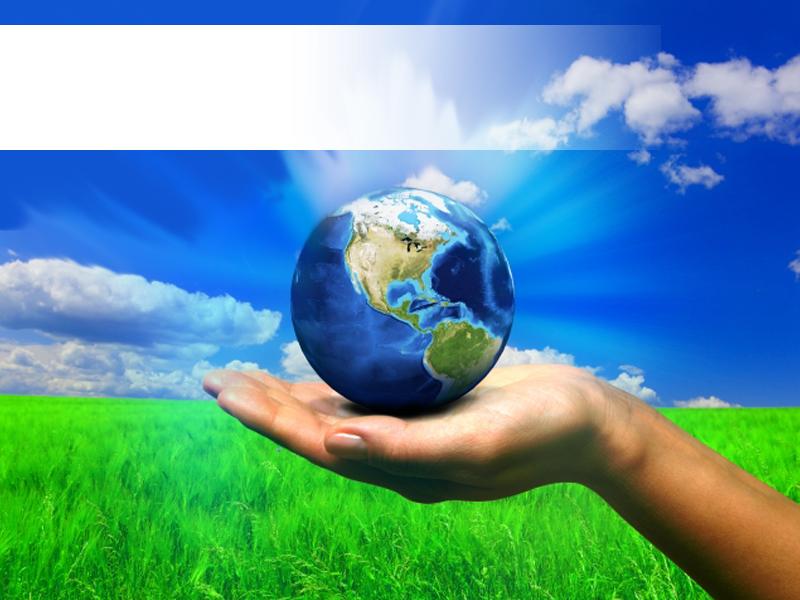 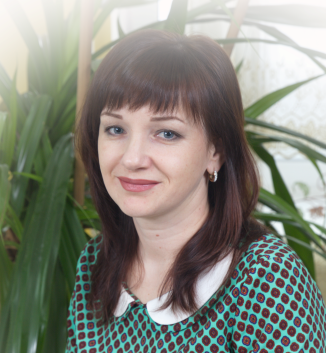 “ПЛАНЕТА НЕИЗВЕДАННОГО”
Free Powerpoint Templates
Воспитатель МДОУ «Детский сад «Золотой петушок» 
п.Пангоды Надымского района»
Ильясова Наталья Александровна
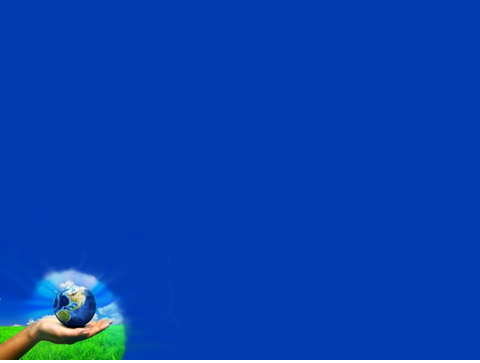 “Жизнь — 
это череда выборов”

Нострадамус
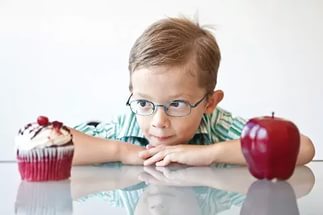 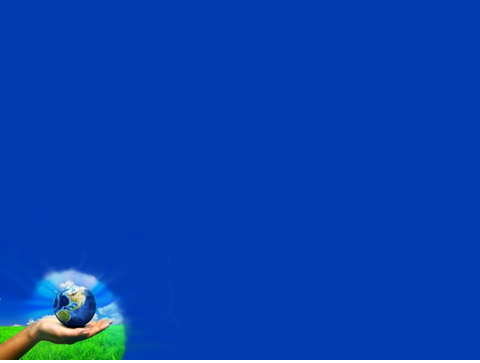 Возможность дать ребёнку 
БЫТЬ САМИМ СОБОЙ
- свободный выбор;
- принятие решений;
- поддержка детской инициативы и самостоятельности
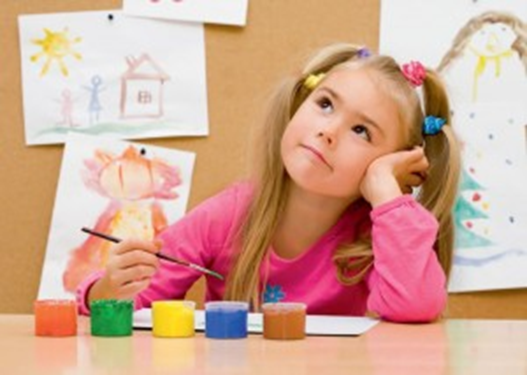 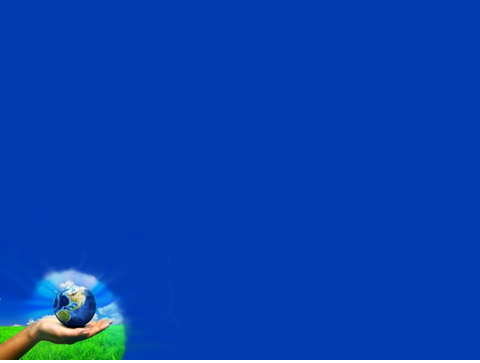 Ситуация выбора –
ситуация, специально создаваемая педагогом или возникающая спонтанно, но сознательно используемая в целях воспитания
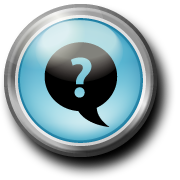 Каким образом?
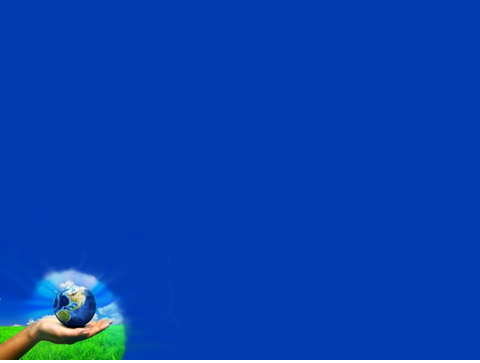 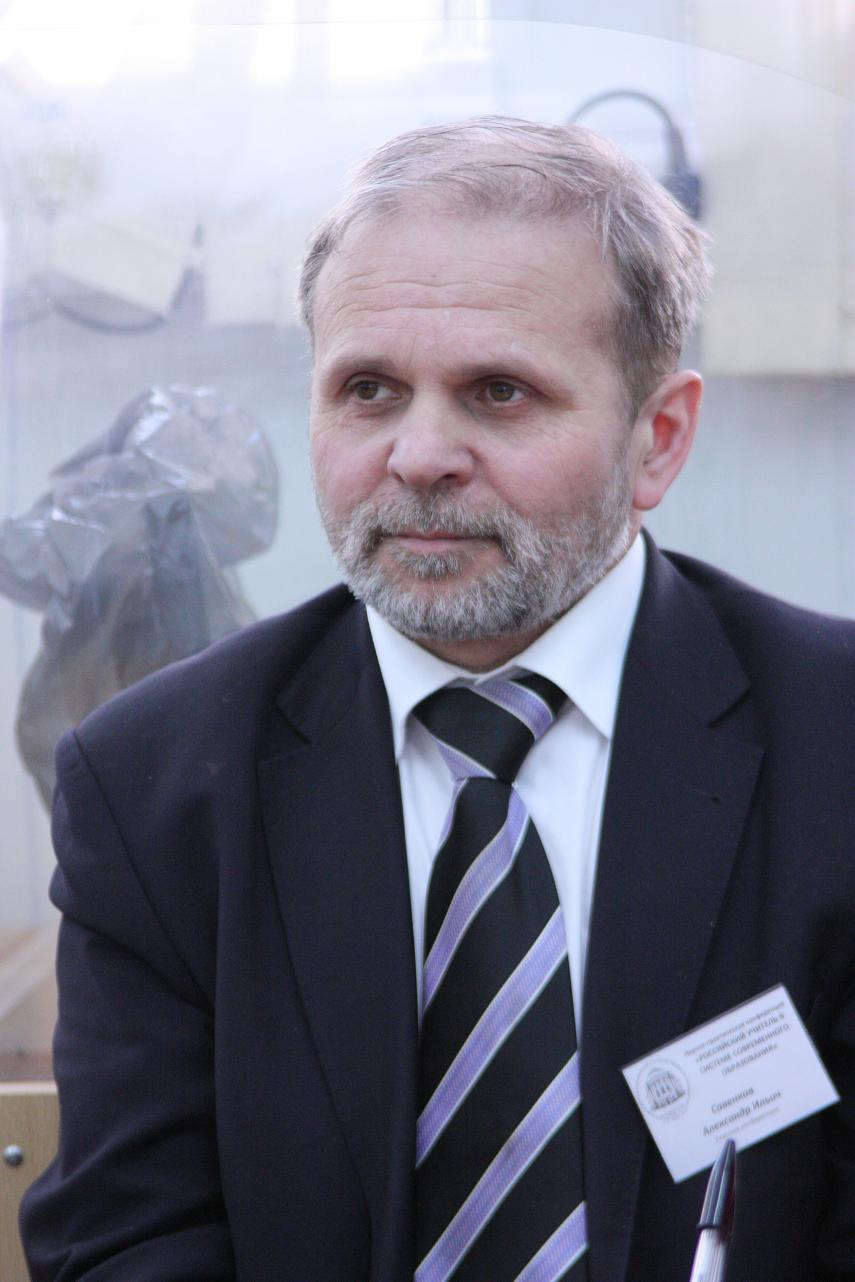 САВЕНКОВ Александр Ильич 
доктор психологических наук, доктор педагогических наук, профессор кафедры психологии развития Московского педагогического государственного университета.
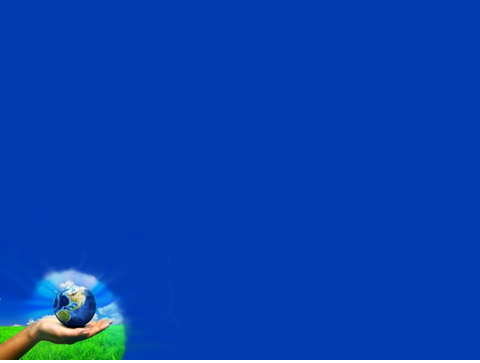 Ситуации  выбора  в экспериментальной деятельности
Выбор темы исследования
Выбор поиска информации 
Выбор способа фиксации полученных сведений 
Выбор при составлении вывода 	
Выбор презентации  результата
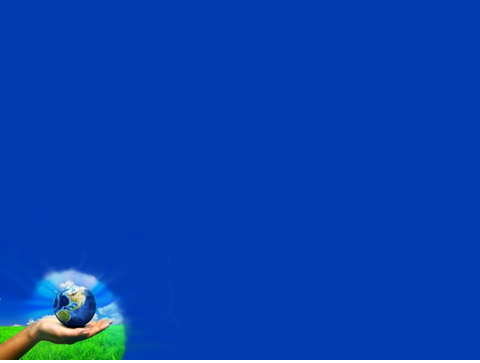 Шаг 1. Выбор темы исследования.
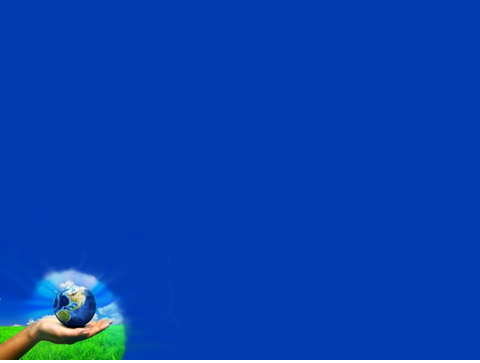 Ситуации выбора, как видно из  определения, присущи следующие черты:

ограничение во времени        

наличие нескольких вариантов и способов их решения;

предоставление ребенку свободы выбора;

проявление  каждым дошкольником своей активности  и самостоятельности при   решении избранного варианта задания